Our School in Prague
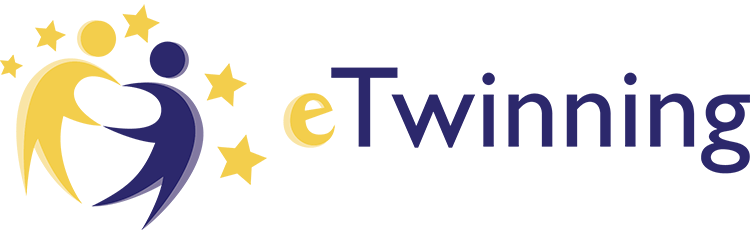 Our school building
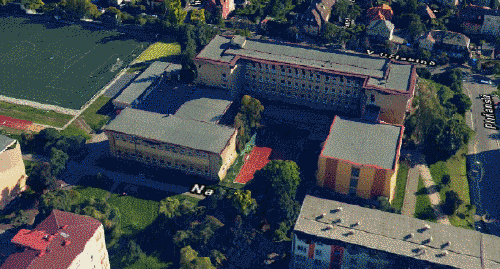 3 floors
35+ classrooms
400+ pupils
45+ teachers
Entrance
Canteen
Library
Gym
Fitness
Chemistry and Physics LAB
English convesation classroom
English IT LAB
Electronic LAB
LAB of electronic measurement
Soldering LAB
That was our school building
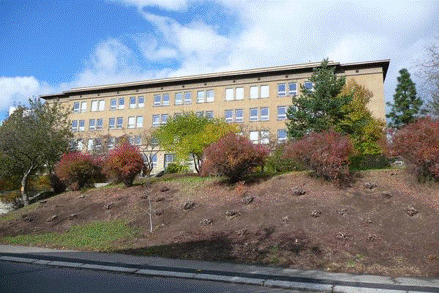 Our school buiding in summer 2017
Our current school building
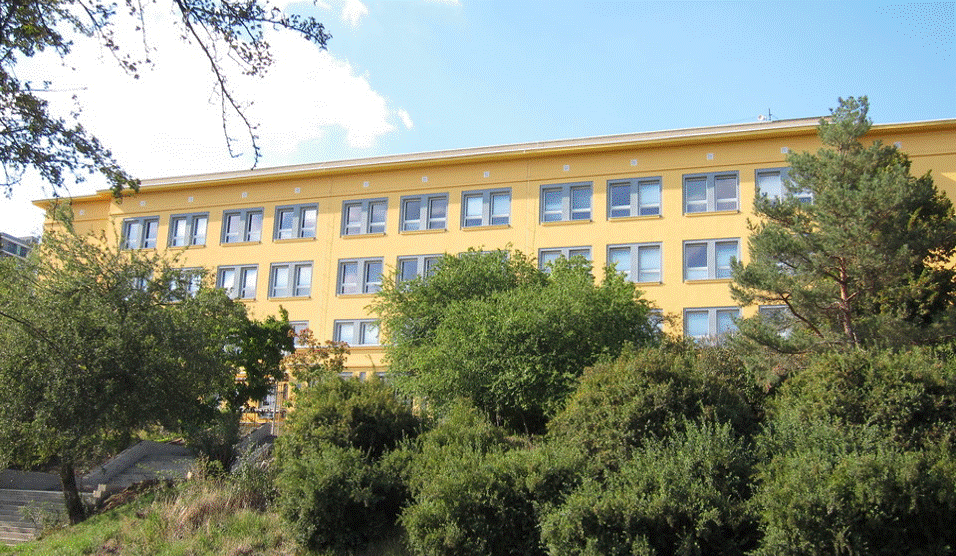 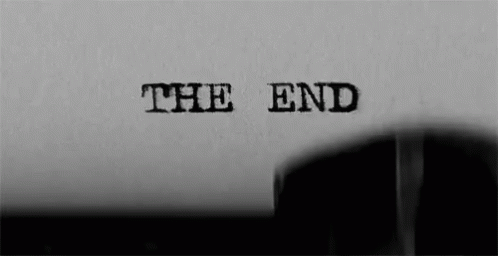 The End
By Vojtěch Hupcej E3A
Pictures used from:
	mapy.cz ---> https://mapy.cz/zakladni?x=15.6252330&y=49.8022514&z=8
	
	google streetview ---> https://www.google.cz/maps/@50.0799343,14.5036658,18.49z?hl=cs